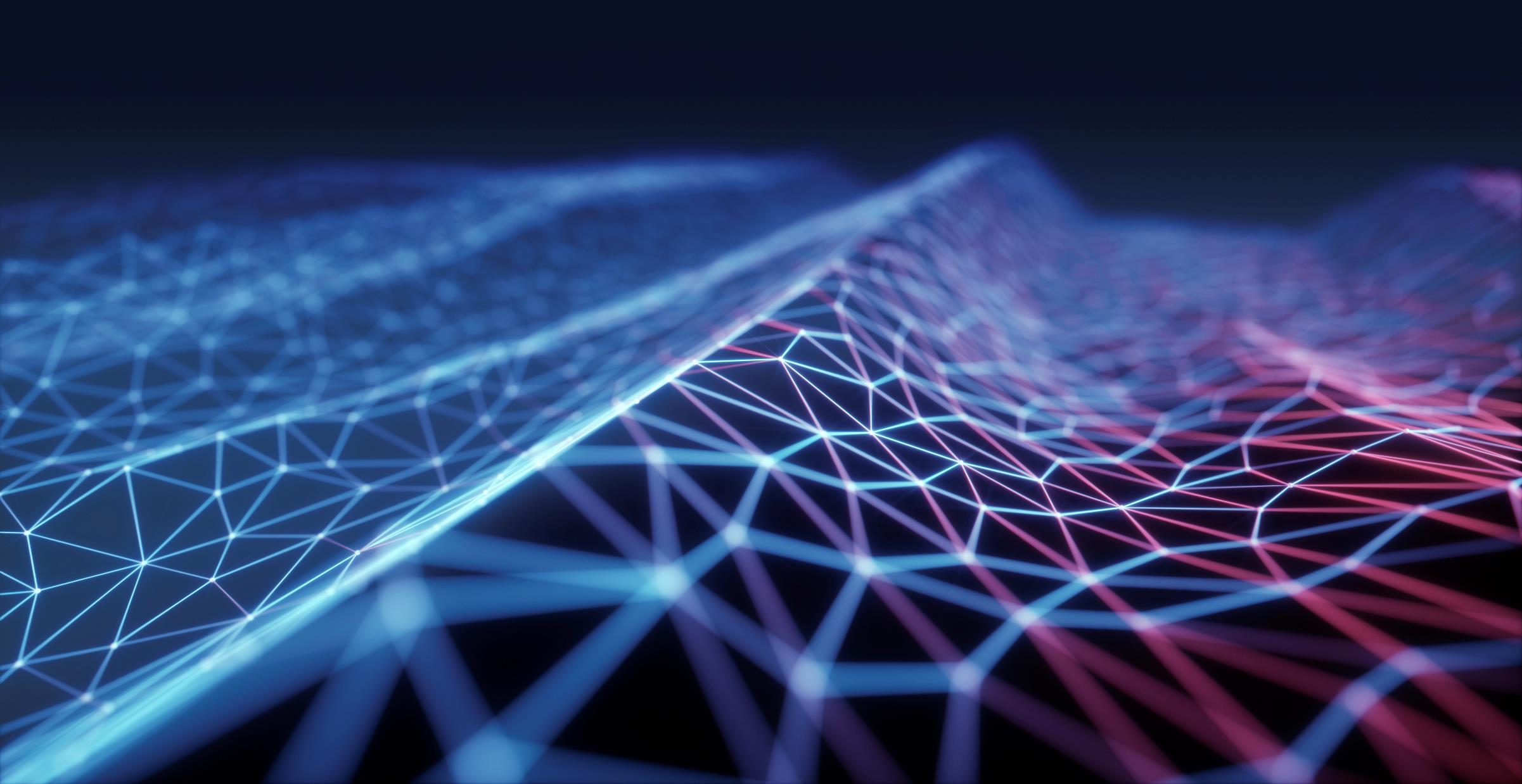 Державна реєстрація банківв
Вступний контроль
Вступний контроль, що здійснюється на стадії реєстрації нових банків та їх філій, дає змогу ще до вирішення питання про відкриття банку впевнитися в його майбутній надійності.
Головна мета цього контролю — допустити на ринок фінансових послуг України лише ті банки, умови діяльності яких відповідають установленим НБУ обов’язковим вимогам та діяльність яких не загрожує інтересам їх клієнтів.
ВСТУПНИЙ КОНТРОЛЬ ЗДІЙСНЮЄ:
Вступний контроль передбачає:
перевірку обсягу капіталу, джерел внесків до статутного капіталу банків та складу їх учасників;
перевірку кваліфікаційних та професійних якостей працівників вищої і середньої ланки управління банками;
розгляд оптимального бізнес-плану діяльності банків на найближчі один-два роки;
перевірку мережі установ банків;
визначення політики та напрямів діяльності банків;
розгляд питання щодо іноземних акціонерів (учасників) і кандидатів на керівні посади;
розгляд відповідних технічних питань;
визначення умов, за яких НБУ відмовляє у наданні ліцензій на проведення банківських операцій.
Департамент державної реєстрації та ліцензуваннябанків, до функцій якого належить:
реєстрація банків, представництв банків нерезидентів, які створюються на території України;
реєстрація змін та доповнень, внесених банками до установчих документів;
ведення Державного реєстру;
ліцензування банків, зареєстрованих НБУ, які діють на території України;
підготовка пропозицій щодо надання, розширення або відкликання ліцензії на здійснення банківських операцій;
ведення Книги реєстрації наданих ліцензій.
Реєстрація банків здійснюється Національним банком відповід­но до Положення про порядок створення і державної реєстраціїбанків, відкриття їх філій, представництв, відділень, затвердженого Постановою Правління Національного банку України від 31 серпня 2001 р. № 375, зі змінами шляхом внесення відповідного запису до Державного реєстру банків. Після цього банк набуває статусу юридичної особи. Банки створюються у формі акціонерного товариства, товариства з обмеженою відповідальністю або кооперативного банку.
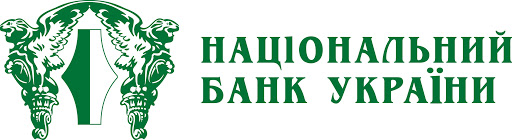 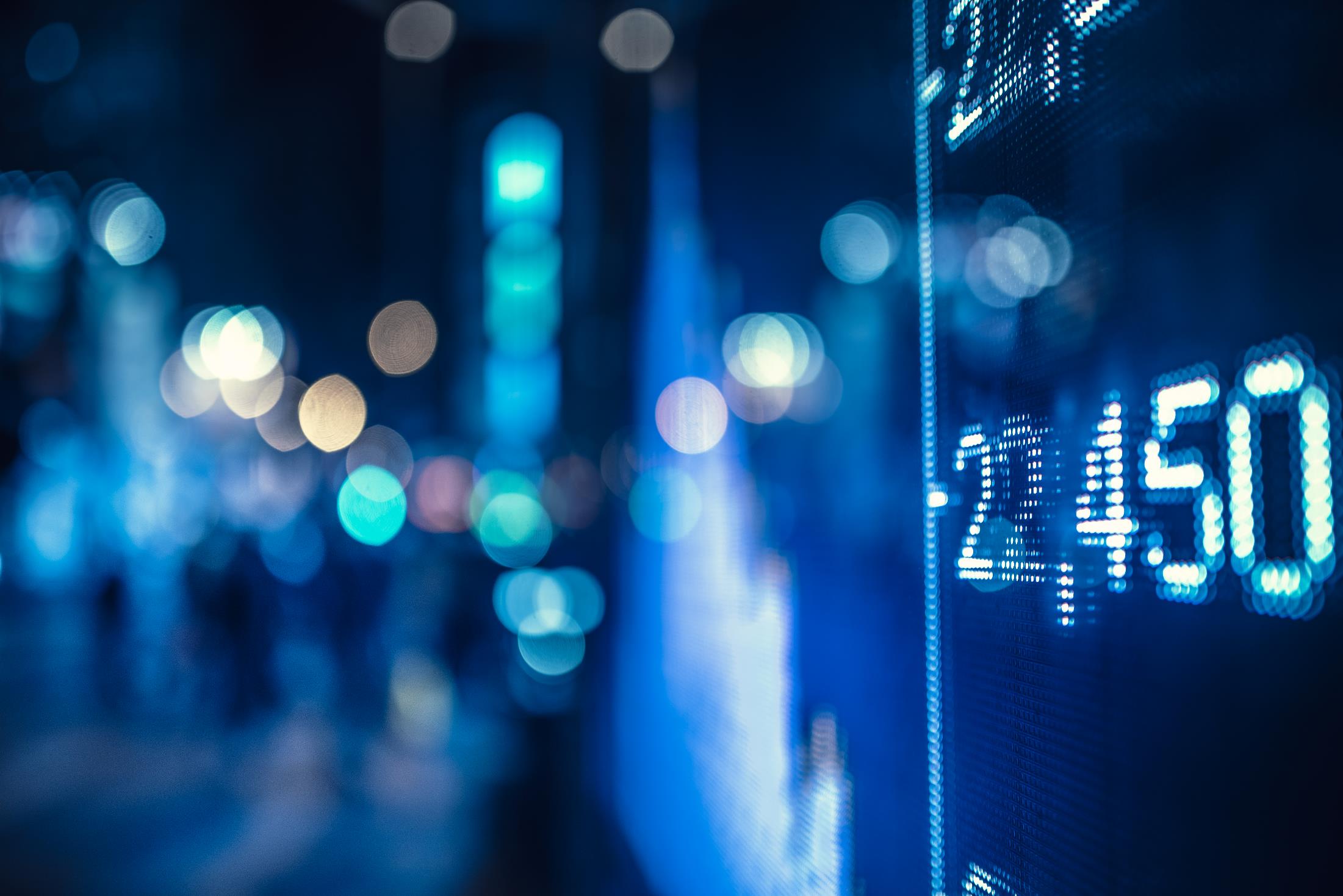 Банки можуть функціонувати універсальні або спеціалізовані. За спеціалізацією банки можуть бути:
Банк набуває статусу спеціалізованого банку (крім ощадного) у разі, якщо більше 50 % його активів є активами одноготипу:
для інвестиційного банку — емісія та розміщення цінних паперів, що здійснюються за рахунок грошових коштів приватних інвесторів;
для іпотечного банку — активи, розміщені під заставу землі чи нерухомого майна;
для розрахункового (клірингового) банку — активи, що розміщуються на клірингових рахунках.

Банк набуває статусу спеціалізованого ощадного банку 
в разі, якщо більше 50 % його пасивів є вкладами фізичних 
осіб.
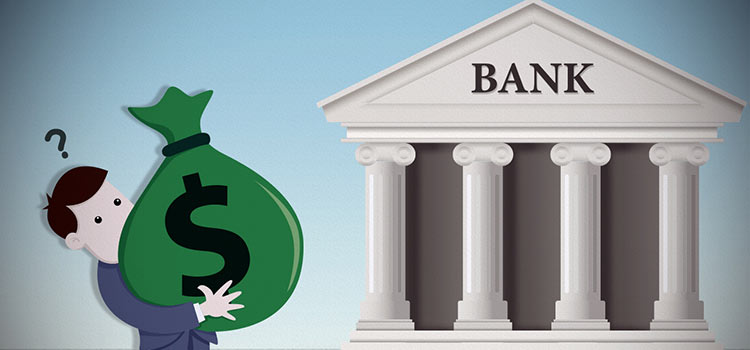 Найменування та учасники
Найменування банку має містити слово «банк», а також вказів­ку про організаційно-правову форму банку. Не дозволяється ви­користовувати для найменування банку назву, що повторює вже існуючу назву іншого банку або вводить в оману щодо видів діяльності, які здійснює банк. Уживання в найменуванні банку слів «Україна», «державний», «центральний», «національний» та похідних від них можливе лише за згодою Національного банку.
Учасниками банку можуть бути юридичні і фізичні особи, резиденти та нерезиденти, а також держава в особі Кабінету Міністрів України або уповноважених ним органів. Власники істотної участі в банку повинні мати бездоганну ділову репутацію та задовільний фінансовий стан. Учасниками банку не можуть бути:
юридичні особи, в яких банк має істотну участь, об’єднання громадян, релігійні та благодійні організації;
юридичні особи, щодо яких неможливо встановити їх власників і джерела коштів, за рахунок яких такі юридичні особи здійснюють внески до статутного капіталу або купують акції банків.
Вимоги щодо статутного капіталу
Мінімальний розмір статутного капіталу на час реєстрації банку має бути повністю сплачений та не може бути меншим:
для місцевих кооперативних банків, що діють у межах однієї області, — 1 млн євро;
для банків, що здійснюють свою діяльність на території однієї області (далі — регіональні), у тому числі спеціалізованих ощадних та іпотечних банків, — 3 млн євро;
для банків, що здійснюють свою діяльність на території всієї України (далі — міжрегіональні), у тому числі спеціалізованих інвестиційних, розрахункових (клірингових), ощадних та іпотечних, центрального кооперативного, — 5 млн євро.
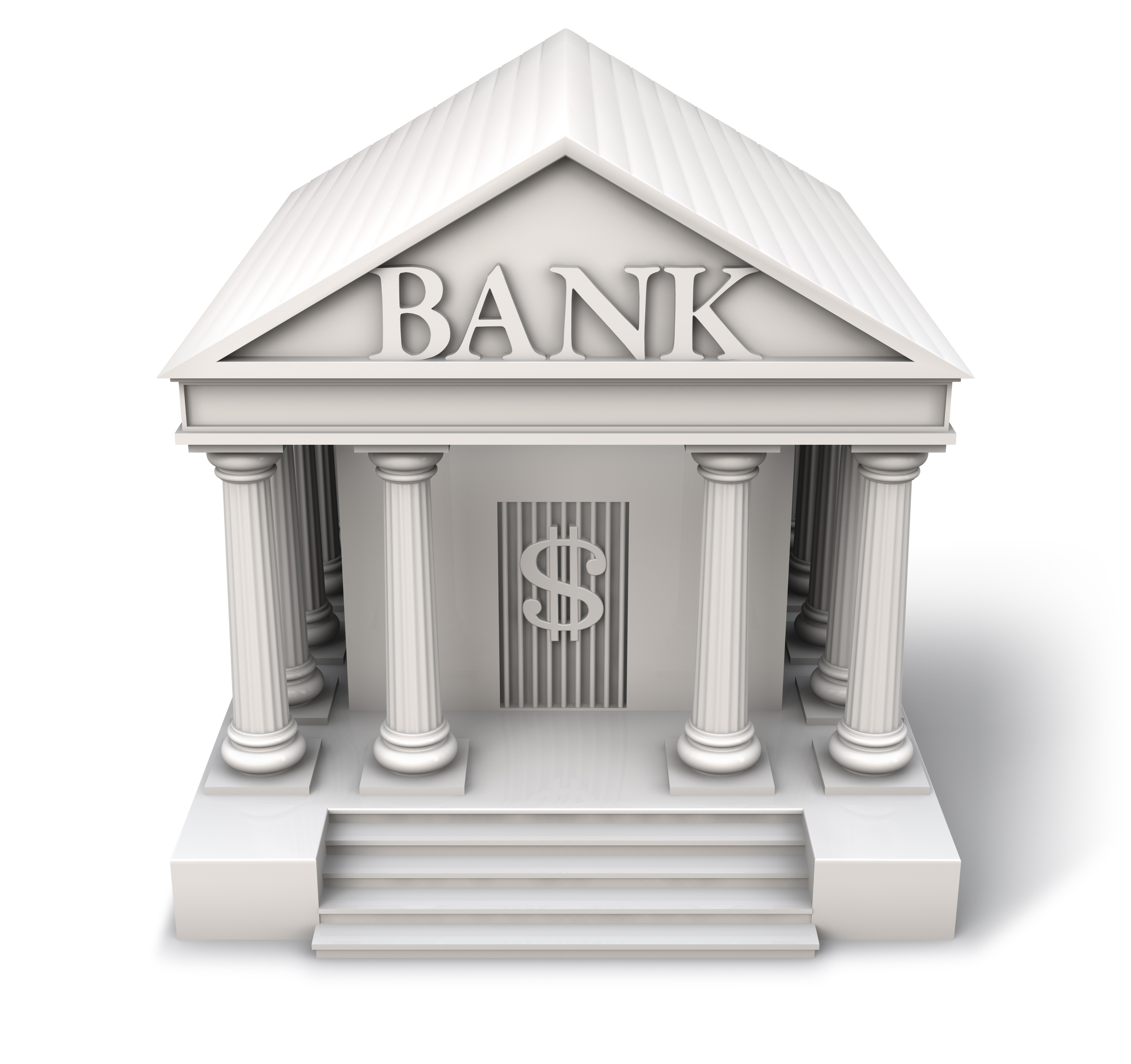 Порядок подання документівдля державної реєстрації банку
Для державної реєстрації банку уповноважена його засновниками особа або голова спостережної ради подає до територіального управління Національного банку за місцем створення банку такі документи:
заяву про реєстрацію банку, засвідчену підписом уповноваженої особи або голови спостережної (наглядової) ради;
установчий договір, підписаний засновниками (учасниками) банку та засвідчений відбитком їх печатки. Підписи фізичних осіб — засновників (учасників) засвідчуються в нотаріальному порядку.
Для реєстрації державного та кооперативного банків установчий договір не подається.
В установчому договорі зазначаються:
організаційно-правова форма;
напрями діяльності та спеціалізація (у разі її наявності);
мета діяльності;
склад засновників (учасників), їх найменування та місцезнаходження (телефон, платіжні реквізити, паспортні дані фізичних осіб);
склад і компетенція органів управління банку та порядок прийняття ними рішень, порядок унесення змін до установчих документів;
особа, уповноважена укладати договори та діяти від імені засновників (учасників);
розмір, порядок і строки формування статутного капіталу банку;
відповідальність сторін за невиконання взятих на себе зобов’язань;
порядок розподілу прибутків і покриття збитків банку;
порядок реорганізації та ліквідації банку;
кількість та розмір часток кожного з учасників і порядок унесення ними вкладів (для товариств з обмеженою відповідальністю);
3.статут банку, затверджений установчими зборами (зборами учасників) і підписаний головою правління банку. Статут державного банку затверджується постановою Кабінету Міністрів України і має відповідати вимогам Законів України «Про банки і банківську діяльність», «Про господарські товариства» та інших законодавчих актів. У ньому зазначаються:
розмір і порядок формування резервів та загальних фондів банку;
порядок розподілу прибутків і покриття збитків;
положення про аудиторську перевірку банку;
положення про органи внутрішнього аудиту банку;
положення про структуру управління банку, органи управління, їх компетенцію та порядок прийняття ними рішень, включаючи перелік питань, щодо яких потрібна одностайність або кваліфікована більшість голосів (загальні збори акціонерів, збори учасників банку, спостережна рада банку, правління (рада директорів) банку);
положення про органи контролю за діяльністю банку, порядок їх діяльності (ревізійна комісія);
порядок реорганізації або ліквідації банку відповідно до Закону;
порядок унесення змін до статуту банку;
інші положення, що не суперечать чинному законодавству України;
повна і скорочена назва банку та його місцезнаходження;
організаційно-правова форма;
перелік основних законів, на підставі яких створюється і діє банк;
положення про те, що банк набуває статусу юридичної особи з часу реєстрації його Національним банком у Державному реєстрі банків;
положення про те, що банк виконує вимоги нормативно-правових актів Національного банку, користується єдиними правилами бухгалтерського обліку в банках на базі комплексної автоматизації й комп’ютеризації, подає Національномубанку звітність та інформацію в установлених ним обсягах іформах;
напрями діяльності та спеціалізація (у разі її наявності);
перелік видів діяльності, банківських та інших операцій, які має намір здійснювати банк на підставі банківської ліцензії та письмового дозволу Національного банку;
порядок і строки формування статутного капіталу банку;
кількість часток, паїв у статутному капіталі, розмір часток кожного з учасників (якщо банк створено як товариство з обмеженою відповідальністю, кооперативний банк). Статут банку, заснованого як акціонерне товариство, має містити також відомості про види акцій, що випускаються, їх номінальну вартість, форми випуску акцій (документарна чи бездокументарна), кількість акцій, що купуються засновниками й акціонерами, строк і порядок виплати частки прибутку (дивідендів), яка проводиться один раз на рік за підсумками року. Привілейовані акції не можуть бути випущені на суму, що перевищує 10 % статутного капіталу акціонерного товариства;
4. протокол установчих зборів (зборів учасників), підписаний головою та секретарем зборів, у якому зазначаються місце та дата проведення зборів, їх правочинність, порядок денний, порядок голосування. Протокол має містити: рішення про створення банку, прийняття статуту, обрання спостережної ради банку і ревізійної комісії, призначення голови правління (ради директорів), головного бухгалтера та членів правління банку (ради банку) та уповноваженої особи, відповідальної за реєстрацію банку в Націо­нальному банку, інші положення відповідно до чинного законодавства України. У разі створення державного банку подається постанова Кабінету Міністрів України про створення державного банку;
5.бізнес-план, що визначає види діяльності, які банк планує здійснювати, на поточний рік і стратегію діяльності на наступні три роки (на кожен рік окремо), що засвідчений підписами засновників банку та/або головою спостережної ради й має містити:
мету створення банку;
перелік і докладний опис видів діяльності, що планує здійснювати банк (які саме операції відповідно до статті 47 Закону), їх економічну доцільність;
коло клієнтів, яких банк має намір залучити з метою обслуговування;
розрахунок прибутковості всієї діяльності банку та кожного виду діяльності окремо на кінець перших трьох фінансових років;
прогнозні розрахунковий баланс (за формою № 11-КБ) і розрахунок звіту про фінансові результати банку (за формою № 2-КБ) на кінець кожного фінансового року;
економічне обґрунтування прогнозних показників розрахун­кового балансу і розрахунку звіту про фінансові результати (опис джерел залучення та спрямування коштів, фінансових результатів діяльності, формування фондів і резервів у розмірах, потрібних для покриття можливих збитків, прогнозний розрахунок дотримання економічних нормативів, заходи, що сприяють успішній конкуренції та враховують потенційний вплив конкуренції на проведення банківських операцій);
опис і відомості про управлінську та організаційну структури банку (підрозділи, їх підпорядкованість, порядок прийняття рішень, положення про правління (раду директорів) банку).
Бізнес-план має бути підготовлений банком з урахуванням сценаріїв сприятливого та несприятливого розвитку ринку операцій, які банк планує здійснювати; стану ринків, що обслуговуватимуться банком; обґрунтування припущень, на підставі яких його побудовано;
Порядок подання документівдля державної реєстрації банку
Національний банк може відмовити в державній реєстрації банку в разі:
порушення порядку створення банку;
невідповідності установчих документів, потрібних для реєстрації банку, чинному законодавству України;
подання неповного пакета документів або невідповідності поданого пакета вимогам чинного законодавства України, в тому числі нормативно-правовим актам Національного банку;
незадовільного фінансового стану принаймні одного із засновників, які мають істотну участь у банку;
відсутності бездоганної ділової репутації принаймні одного із власників істотної участі в банку;
професійної непридатності чи відсутності бездоганної ділової репутації голови та/або членів правління (ради директорів), головного бухгалтера банку.
6.відомості про склад спостережної (наглядової) ради, правління (ради директорів), ревізійної комісії;
7. документи, що дають змогу зробити висновок про бездоганну ділову репутацію голови, його заступників та членів спостережної (наглядової) ради банку, у тому числі:
довідки банків, у яких отримано кредити, про стан виконання зобов’язань щодо їх повернення;
анкету.
.
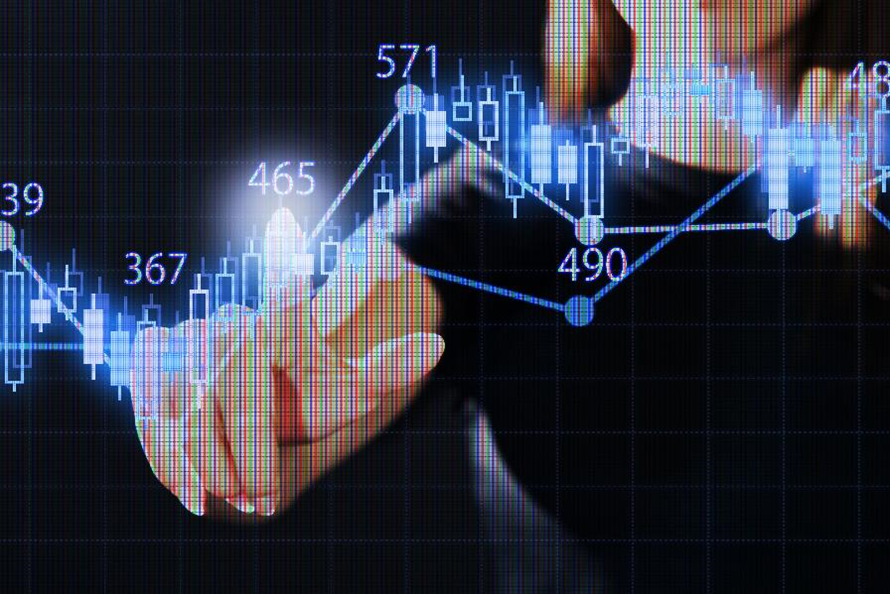 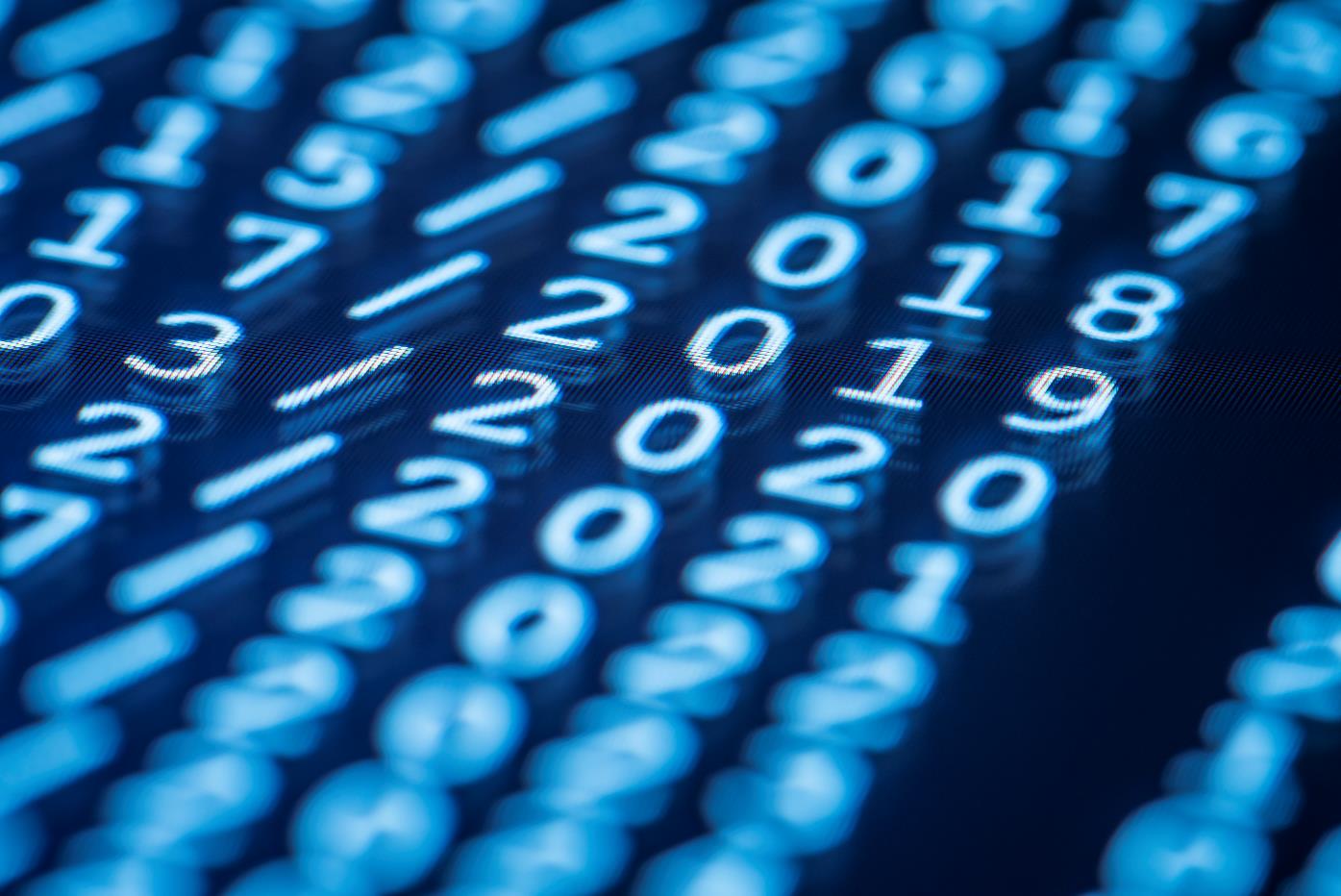 Дякую за увагу!!!